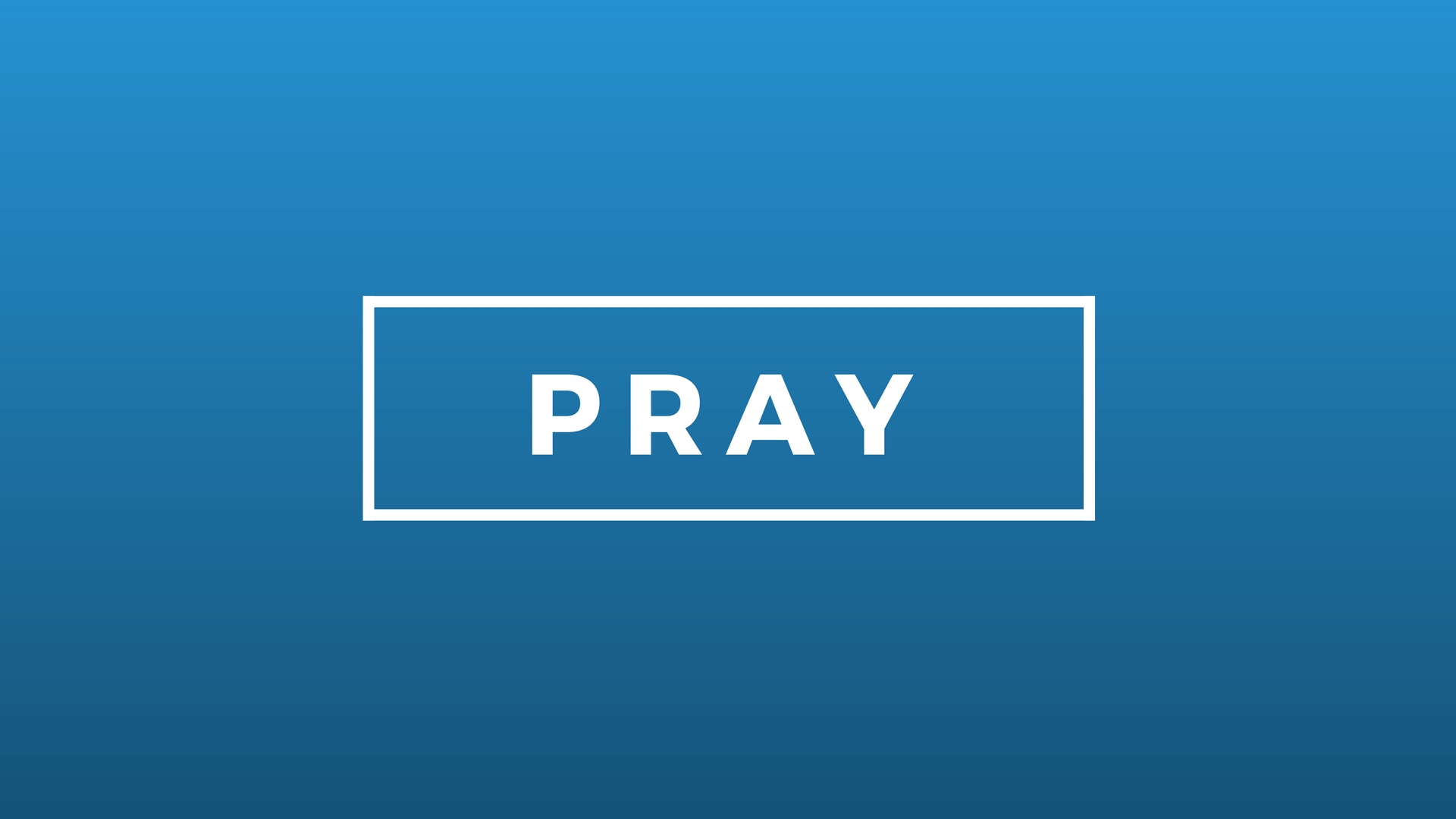 8 We do not want you to be uninformed, brothers and sisters, about the troubles we experienced in the province of Asia. We were under great pressure, far beyond our ability to endure, so that we despaired of life itself. 9 Indeed, we felt we had received the sentence of death…
2 Corinthians 1v8-9 ESV
9 Indeed, we felt we had received the sentence of death. But this happened that we might not rely on ourselves but on God, who raises the dead. 10 He has delivered us from such a deadly peril, and he will deliver us again. On him we have set our hope that he will continue to deliver us,
2 Corinthians 1v9-10 ESV
On him we have set our hope that he will continue to deliver us,  11 You also must help us by prayer, so that many will give thanks on our behalf for the blessing granted us through the prayers of many.
2 Corinthians 1v10-11 ESV
Somebody said the other day of prayer-meetings, that two or three thousand people had no more power in prayer than two or three. I think that is a grave mistake in many ways…for have you never noticed that when many meet together praying, warmth of desire and glow of earnestness are greatly increased.
Spurgeon
Perhaps two or three might have been all dull, but out of a larger number some one at least is a warm-hearted brother, and sets all the rest on a flame. Have you not observed how the requests of one will lead another on to ask for yet greater things? how one Christian brother suggests to another to increase his petition, and so the petitions grow by the mingling of heart with heart, and the communion of spirit with spirit?
Spurgeon
On him we have set our hope that he will continue to deliver us,  11 You also must help us by prayer, so that many will give thanks on our behalf for the blessing granted us through the prayers of many.
2 Corinthians 1v10-11 ESV
26 Likewise the Spirit helps us in our weakness. For we do not know what to pray for as we ought, but the Spirit himself intercedes for us with groanings too deep for words.
Romans 8v26 ESV
On him we have set our hope that he will continue to deliver us,  11 You also must help us by prayer, so that many will give thanks on our behalf for the blessing granted us through the prayers of many.
2 Corinthians 1v10-11 ESV
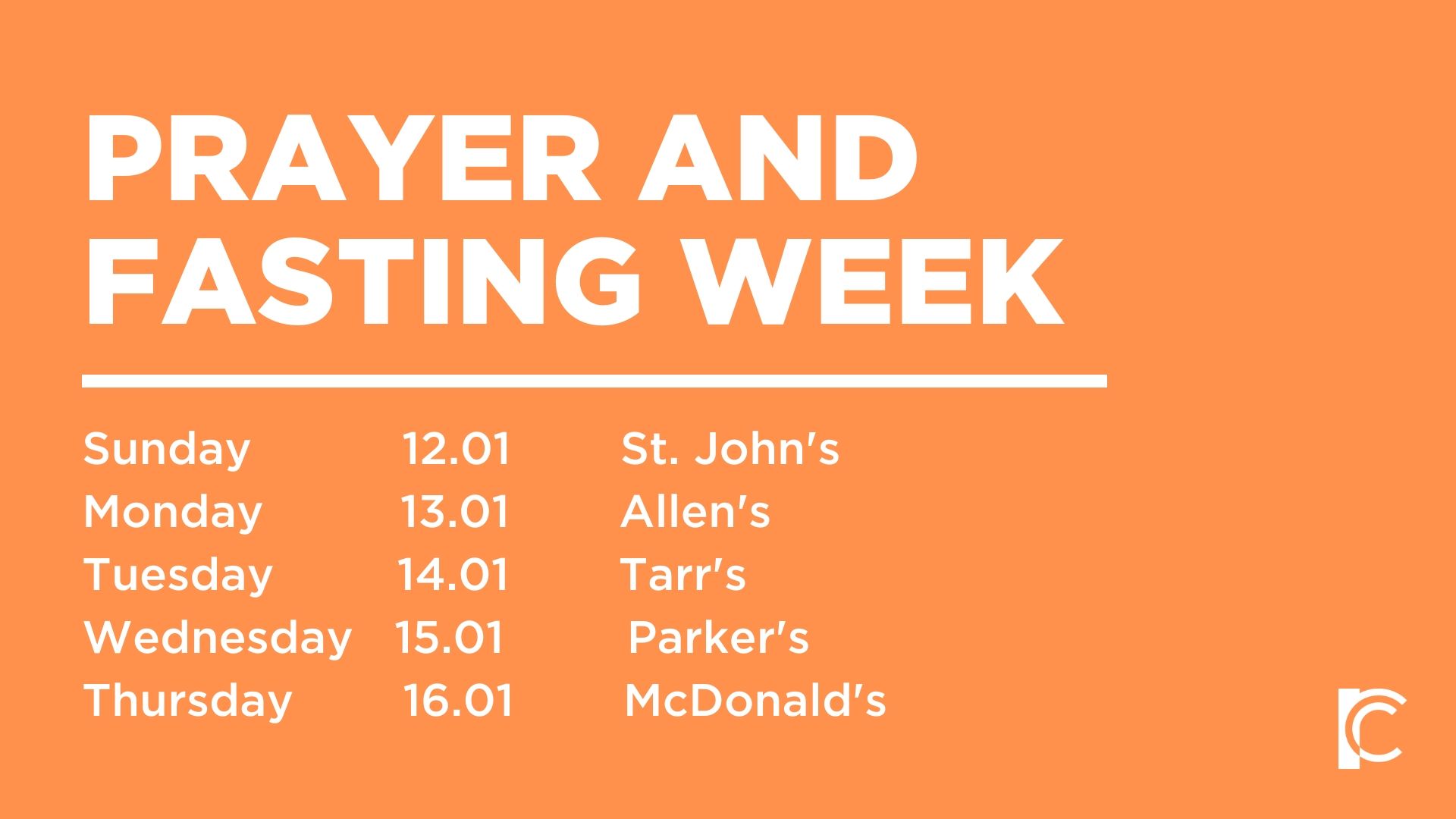 “Our Father in heaven,hallowed be your name.10 Your kingdom come,your will be done,    on earth as it is in heaven.Matthew 6:9-13 ESV
11 Give us this day our daily bread,12 and forgive us our debts,    as we also have forgiven our debtors.13 And lead us not into temptation,    but deliver us from evil.
Matthew 6:9-13 ESV